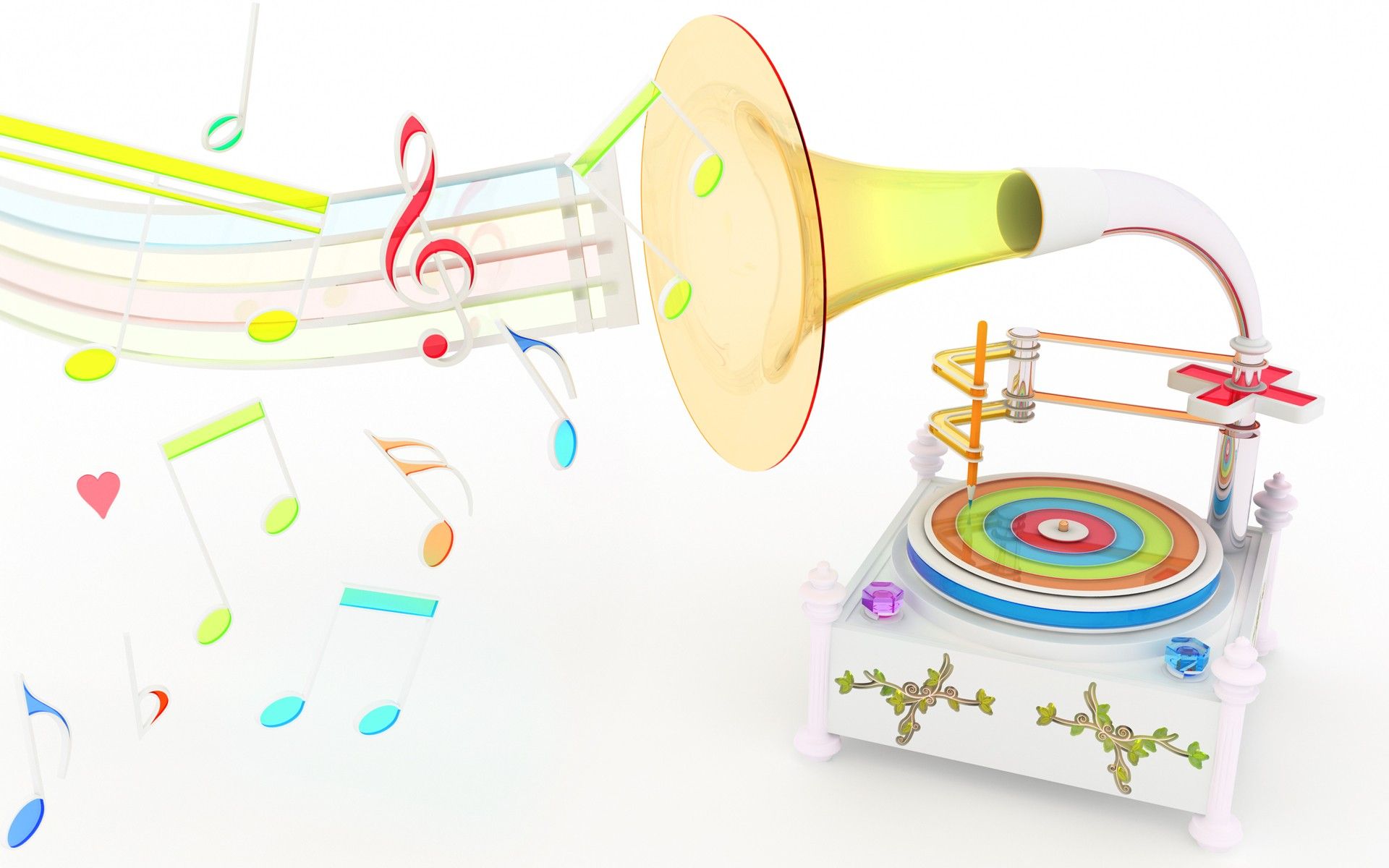 Загадки.
«Музыкальные
   инструменты»
Составила 
музыкальный руководитель МДОУ «Детский сад№29» Герасимова Г.Ю.
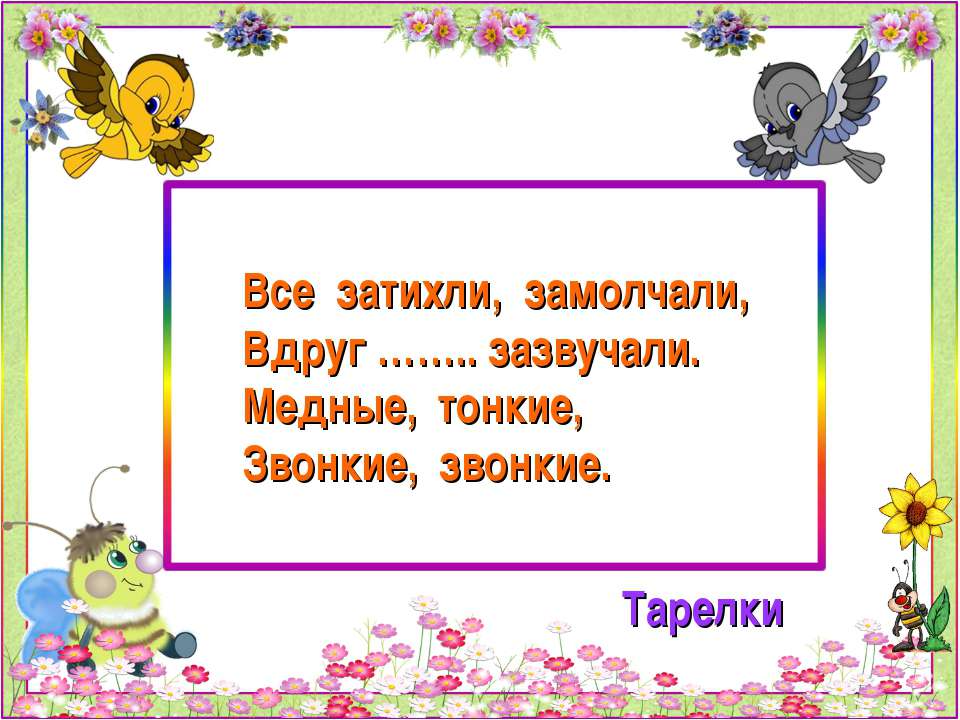 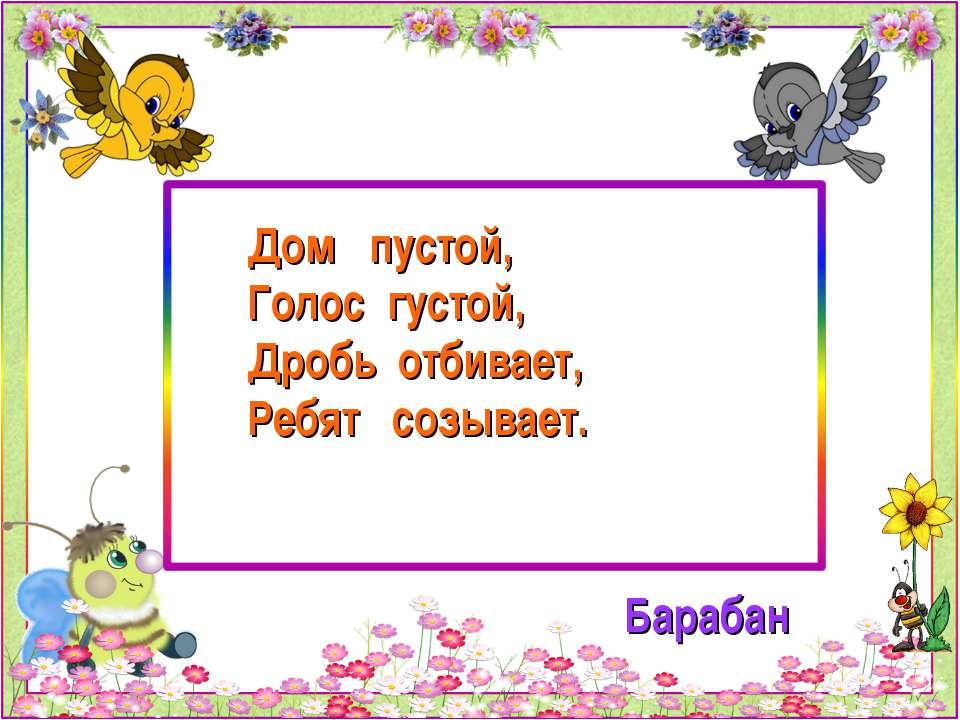 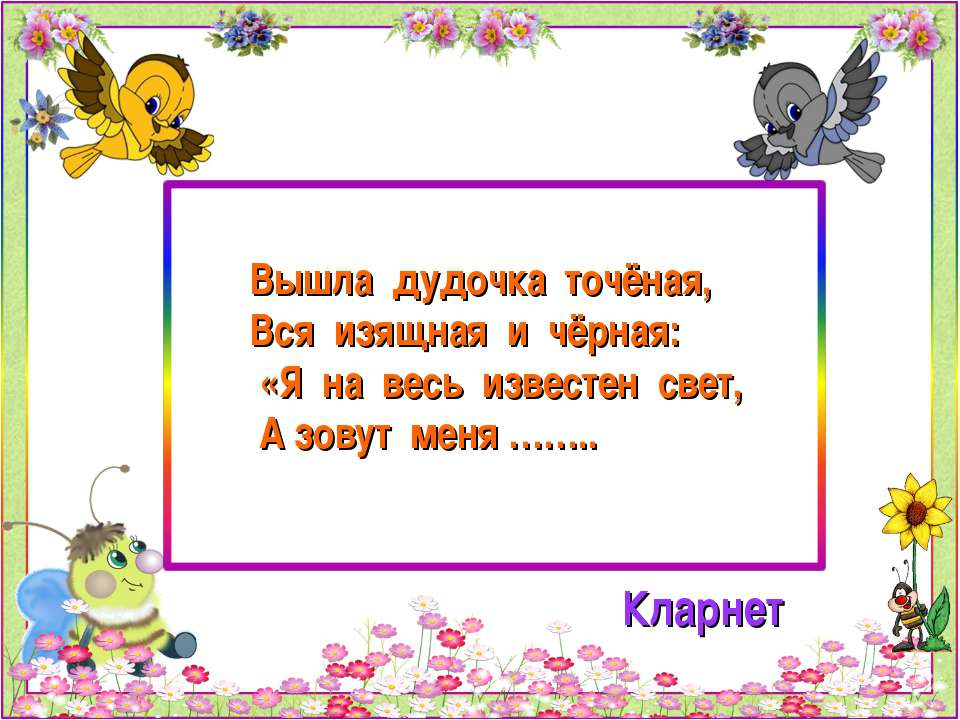 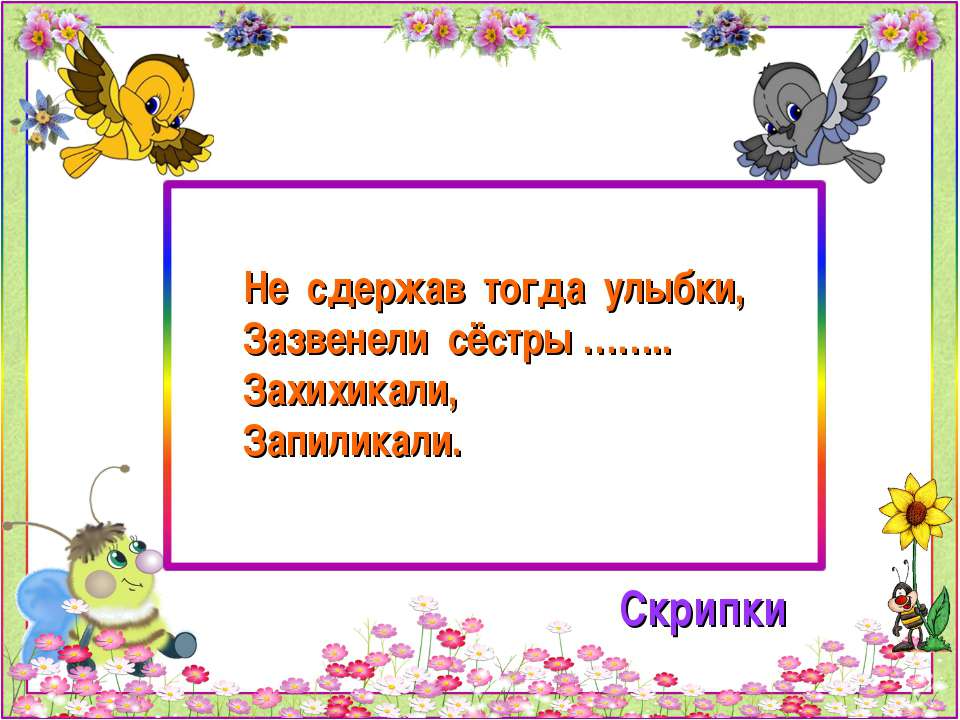 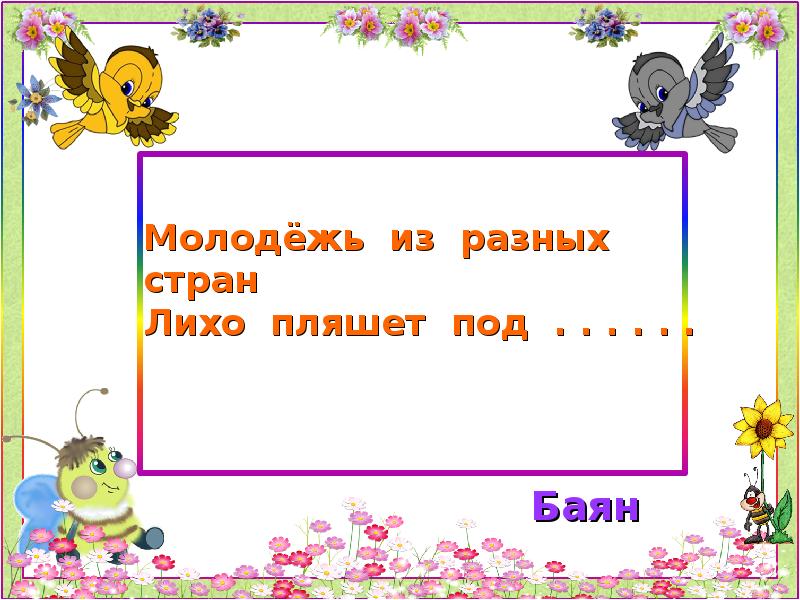 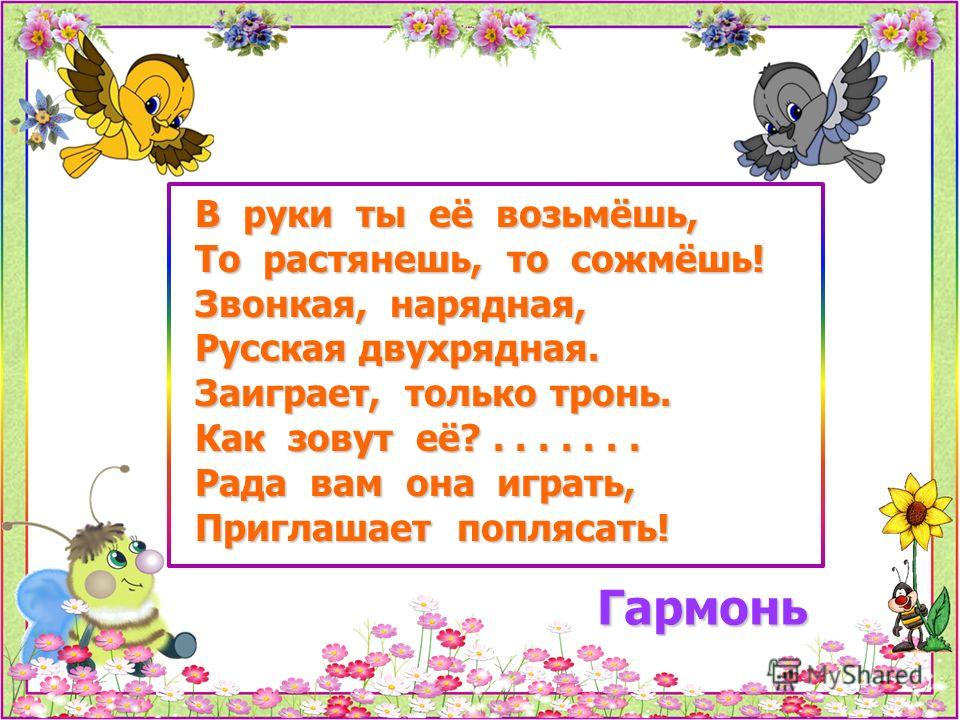 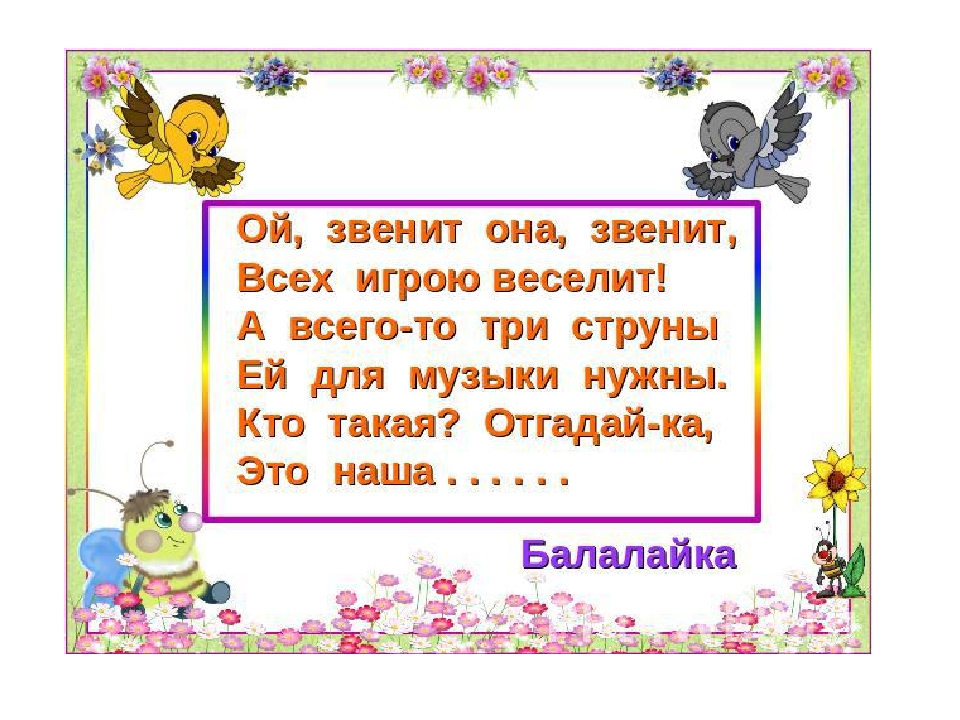 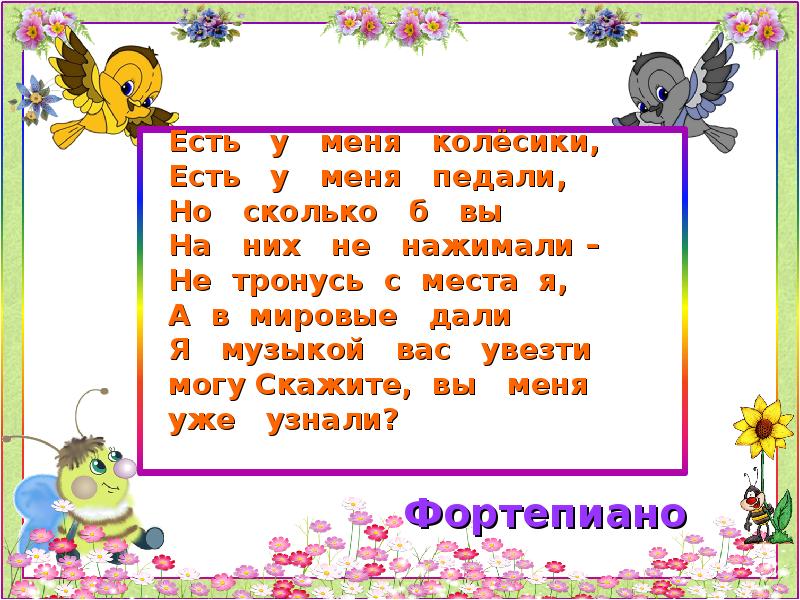 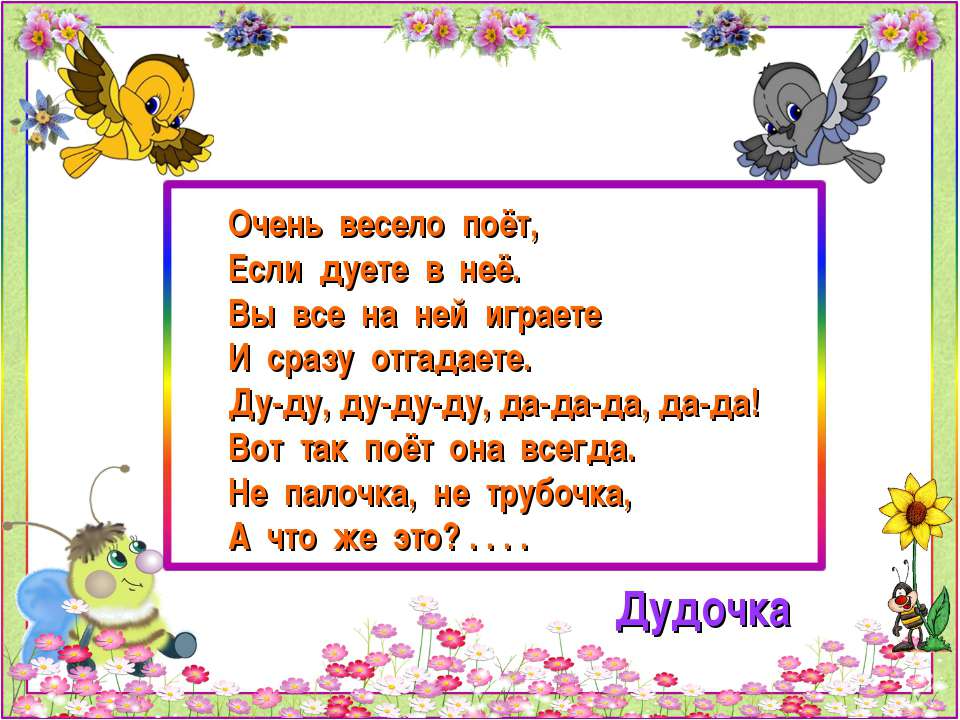 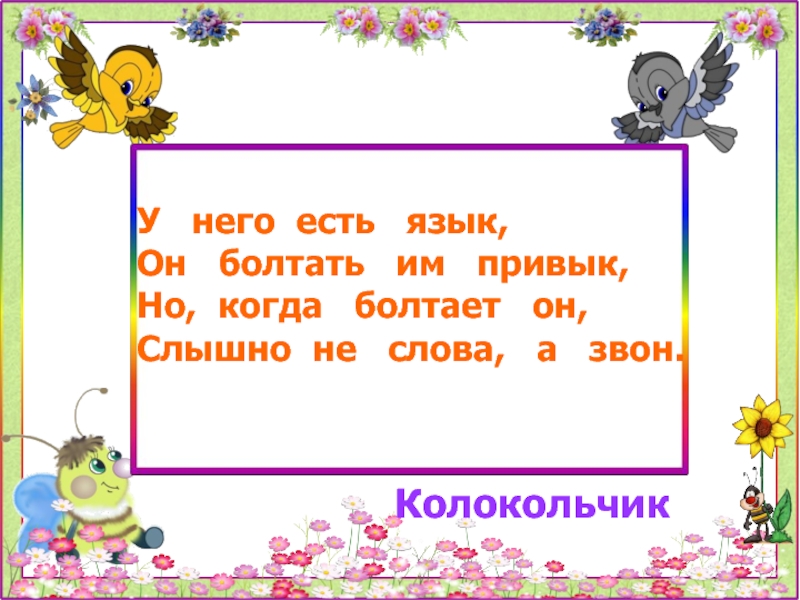 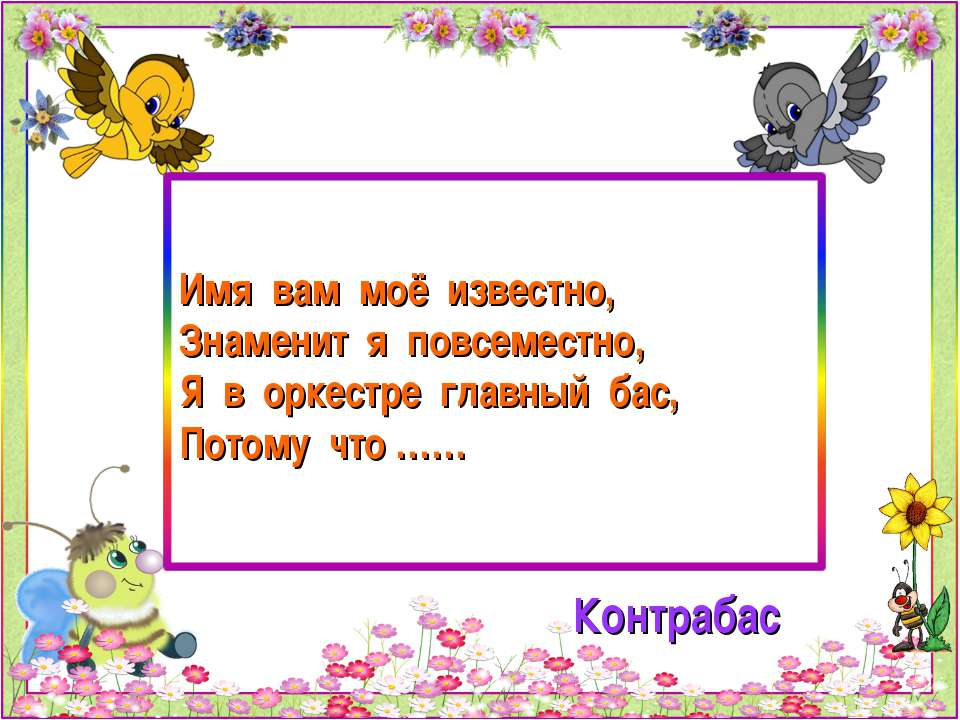 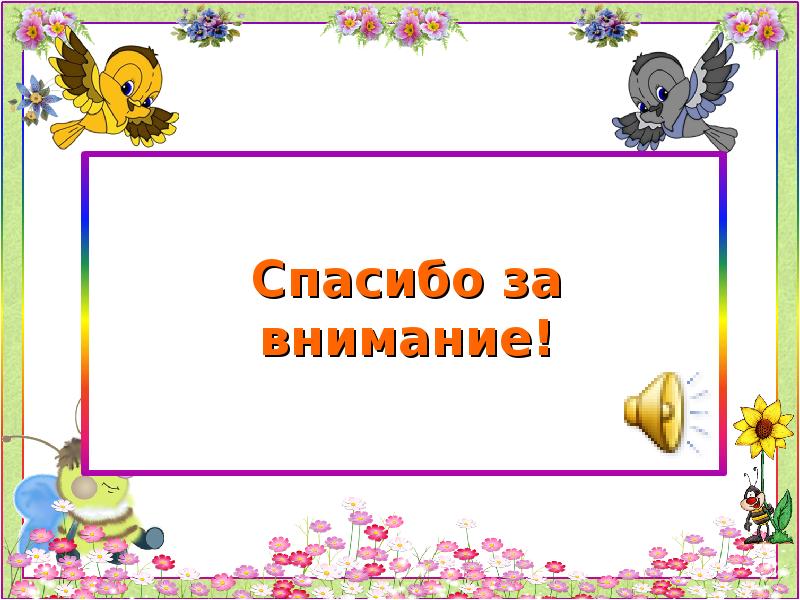 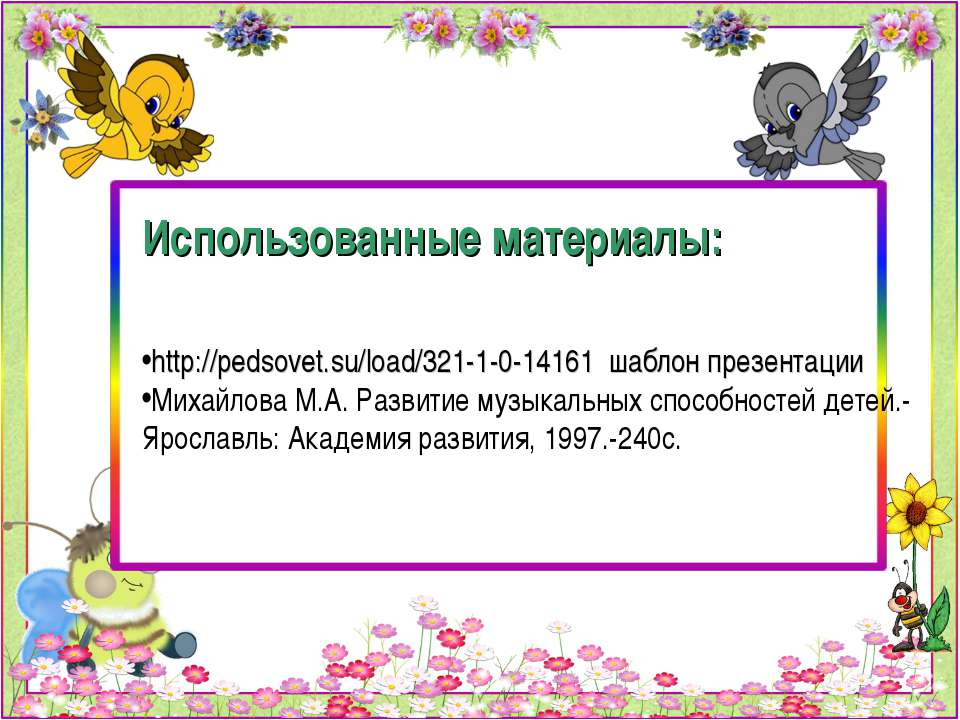